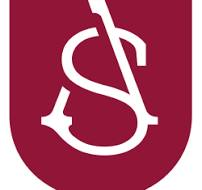 KEY STAGE 3 DRAMA CURRICULUM MAP
HOW AM I ASSESSED IN DRAMA?
Formative feedback given throughout lessons verbally and whole class feedback provided throughout each scheme. Pupils will be working on individual targets throughout the rehearsal process. A summative assessment level will be given during a final performance each scheme. (Foundation, Core, Developmental, Complex).
Students are assessed in three areas - Approach to Rehearsal, Skill Confidence, and Reflection and Resilience
5: MARK WHEELLER PLAYS
4: OUR DAY OUT SCRIPT EXPLORATION
6: TECHNICAL THEATRE PROJECT
To continue to layer characterisation decisions to ensure characters are three dimensional

To continue to investigate the genre of Theatre in Education

To question using the technique Hot Seating
To explore subtext within a script extract when considering how we communicate ideas to the audience
To consolidate our characterisation choices to enable us to create complex characters and how we explore that through design

To choose a genre or style of choice, incorporating knowledge taught

To incorporate relevant techniques that will enhance your intentions for your design
To look at how characterisation choices can compliment each other when looking at stereotypical characters

To explore the genre of comedy

To further develop the use the technique of body props

To experiment with how we can adapt a script to make it relevant to a contemporary audience
2:INTRODUCTION TO BERKOFF
3: STAGE COMBAT
1:REFUGEE BOY
To consider reactions to other characters through characterisation decisions and how this supports believability

To incorporate Stanislavski’s theories for naturalism

To introduce the technique of emotion memory 

To devise from a given stimulus about conflict
To explore empathy and how this may influence characterisation decisions

To explore the genre of tragedy

To practice the use of mirroring  as a technique

To start to consider playwright’s intention when exploring text
To explore how we show changes in emotions through contrasts in characterisation choices

To explore the practitioner Steven Berkoff 

To experiment with the technique of breaking the fourth wall

To consider how we can expand on a scripted extract through devising
3: LORD OF THE FLIES
4: INTRODUCING SHAKESPEARE
6:ISSUE BASED
5: OUR DAY OUT
To use characterisation decisions to focus on interactions and relationships between characters

To be introduced and work in the genre of Action and Adventure

To incorporate the technique ‘point of focus’ 

To use script to explore creating tension and excitement for an audience
To focus on pitch and gait when creating characters

To be introduced to practitioners ‘Kneehigh’

To incorporate the technique of puppetry

To explore storytelling in the style of Kneehigh using their adaptation of Hansel and Gretel
2: THEATRE PRACTITIONER: OFF BALANCE
To consider emotions of real life people and how that influences characterization decisions

To be introduced to genre Theatre in Education

To incorporate the technique split stage

To devise using real life research as a stimulus
To explore emphasis in vocalisation and physicalisation decisions
To be introduced to the playwright William Shakespeare
To incorporate the technique ‘Conscience Alley’
To look at ‘actioning’ when working with script extracts with challenging dialogue
To experiment with the use of abstract vocalisation in a performance

To be introduced and work in the style of Physical Theatre 

To devise using inspiration from Off Balance Theatre Company’s ‘Robin Hood’ performance, incorporating their techniques such as ‘hand mime, small to big'
5: SCRIPT INTRODUCTION
1: CONTEXT RESEARCH: 
HISTORICAL WAR
6:MUSICAL THEATRE
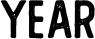 To consolidate characterisation skills throughout year 7 to play a character completely different to you. 

To be introduced to the genre of musical theatre 

To explore the drama technique ‘levels’ when exploring moments of the script involving power and authority.
To seek inspiration from real life people to inspire characterisation decisions

To be inspired by the practitioner Stanislavski

To use the drama technique of thought tracking

To begin to explore bringing a script to life
To seek inspiration from real life historical figures to inspire characterisation

To be introduced to and work in the style of Verbatim Theatre 

To incorporate the technique of thought tracking 

To use real artefacts from war as stimulus for devising and War Horse.
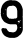 2: DEVISING TECHNIQUES - DARKWOOD MANOR
1: INTRODUCTION TO DRAMA
3: CREATING CHARACTERS AND CONTEXTS
4: MIME AND SILENT MOVIES
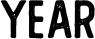 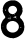 To create a character with a name, age and personality

To explore the horror genre through the use of abstract vocalisation

To enhance atmosphere using the technique of body props 

To experience devising using a video stimulus
To create a character different to you using head to toe physicalisation and vocalisation

To explore the genre of comedy by using exaggeration

To consider power of a character using the technique of levels

To experiment with devising from an object stimulus
To continue to develop exaggerated characterisation through Physicality (facial expression, gesture, posture, movement)

To become familiar with the style of Mime

To include the technique ‘action and reaction’

To seek inspiration from professionals when devising work
To recognise the importance of kindness within team work to encourage confidence for all.

To begin to explore playing a role that is different to you.

To experience the stage environment and creating performance work
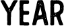 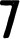 ASSESSMENT AREA 1
ASSESSMENT AREA 3
ASSESSMENT AREA 2
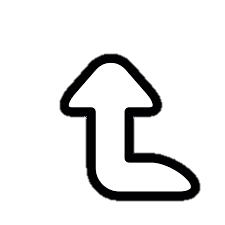 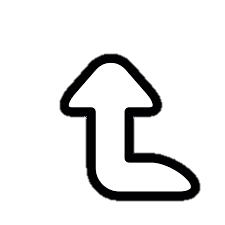 Skill Confidence
Characterisation, Genre, techniques, practitioner, script/ devising exploration
Reflection and Resilience
Approach to Rehearsal